Extending spatial capture-recapture with the Hawkes process
Alec van Helsdingen
Supervisors: Dr Charlotte M. Jones-Todd and Prof Russell Millar
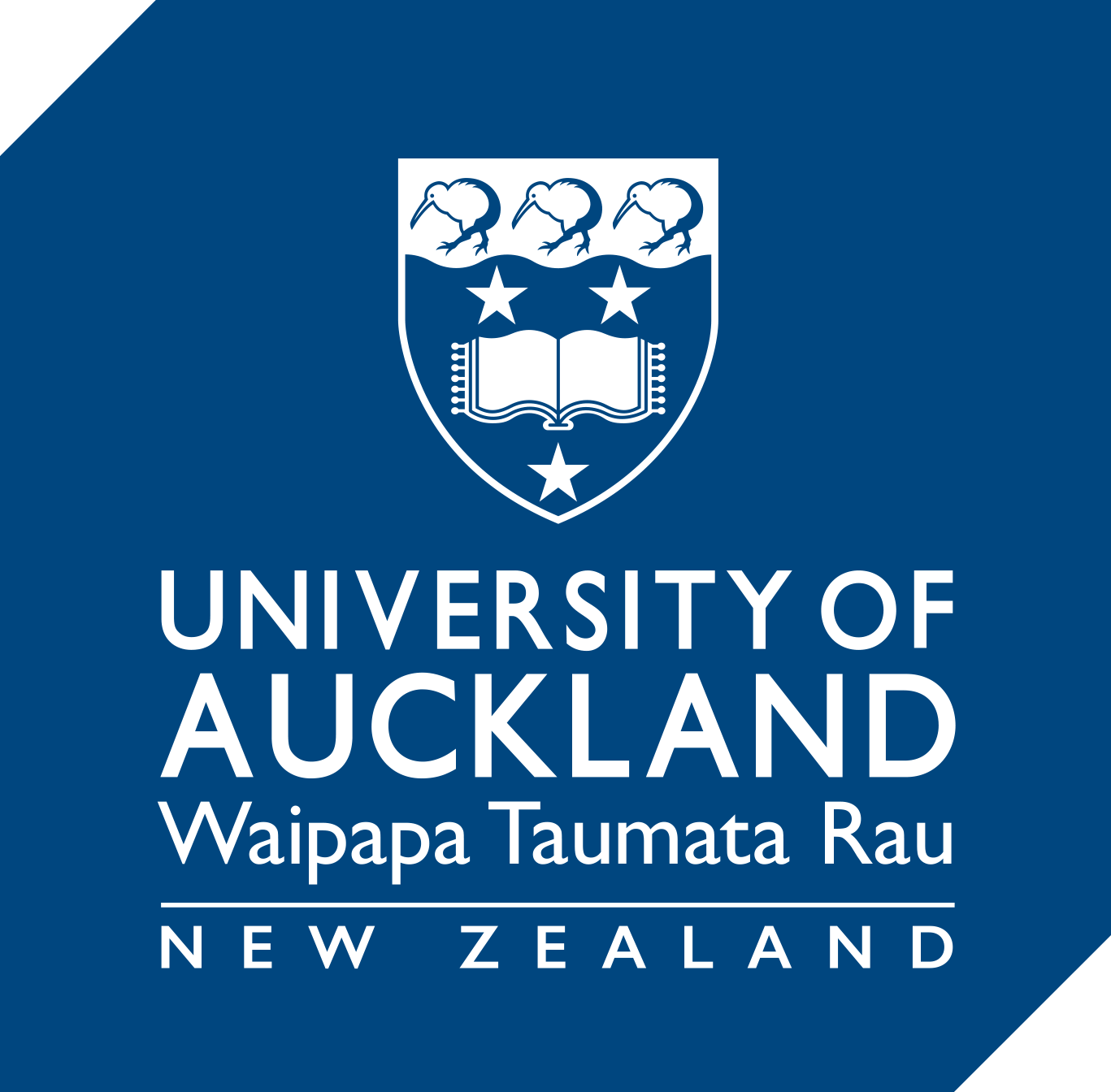 Background
Accurate estimates of animal populations are critical for conservation of endangered species 
However many animals are elusive and/or dangerous to approach (e.g. leopards, tigers) 
Ecologists often have recorded sightings of different individual animals and would like to know how many individuals have evaded detection
Estimates of the area over which each individual travels or occupies are also of interest to ecologists and conservationists
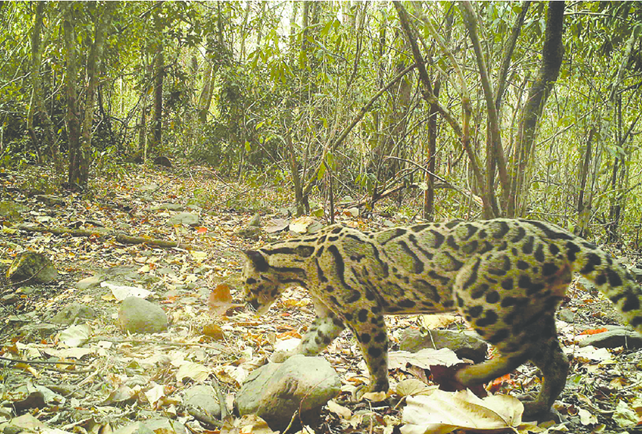 Image Credit: Clouded Leopard co-exists with six other felids in Royal Manas National Park, Bhutan Dhendup et al, 2016
Capture-Recapture (CR)
Basic idea of CR is to capture animals, “mark” them and by recapturing animals at later session(s) estimate the population 
The process of capturing/marking can involve traps/tagging, cameras, hair snags, DNA etc
Assumes closed population, equal probabilities of captures
[Speaker Notes: Captures need not involve physical traps
Example: observe 100, later 60/120 are marked, point estimate is 200]
Spatial Capture-Recapture (SCR)
Spatial Capture-Recapture (SCR) is a well-accepted method for estimating animal populations. 
To use SCR, detectors (e.g. traps, cameras) must be set up across a study area and individual animals must be distinguishable. 
Raw data is 3-way table of captures by individual, detector and session, as well as the 2D trap locations
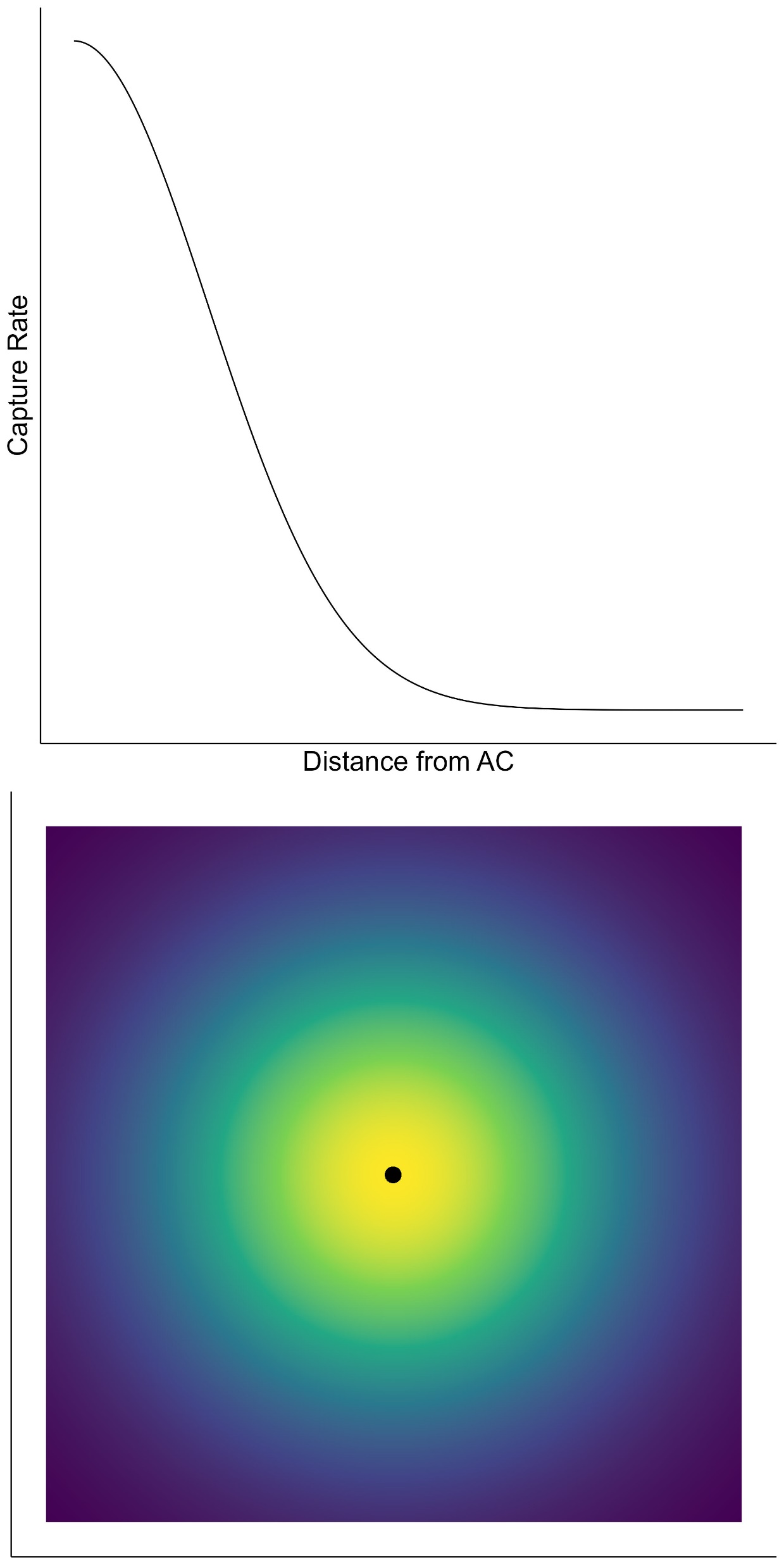 SCR Assumptions
SCR assumes that each animal has a fixed activity centre, and that each animal has a home range, usually a normal distribution
The expected counts at each detector are proportional to the density of the bivariate normal
[Speaker Notes: AC is black dot, at peak of biv. Normal]
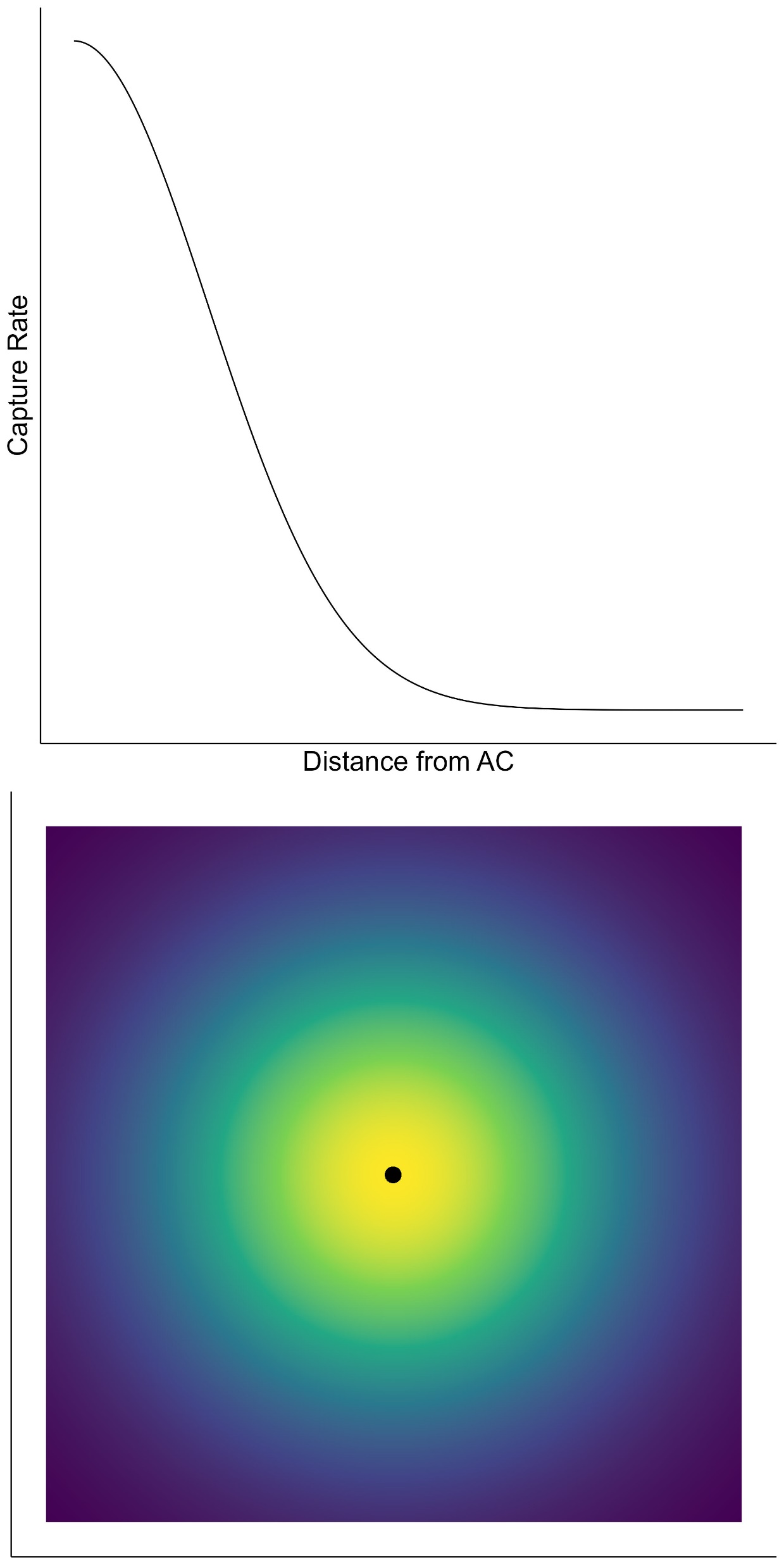 SCR Assumptions
SCR assumes that each animal has a fixed activity centre, and that each animal has a home range, usually a normal distribution
The expected counts at each detector are proportional to the density of the bivariate normal
Individual activity centers are a point pattern,   distributed in a Poisson manner. 
Detections are conditionally independent
[Speaker Notes: We can assume for simplicity a constant density of ACs, or use covariates]
Basic SCR Formulation
Basic SCR Formulation
[Speaker Notes: Three parameters: D density of animals, \sigma the HR size/s.d. and g_0 the relative rate of detection]
Limitations of SCR
Hawkes Process
Hawkes, A. G. (1971). Spectra of some self-exciting and mutually exciting point processes. Biometrika, 58(1):83–90
Classic Hawkes Process
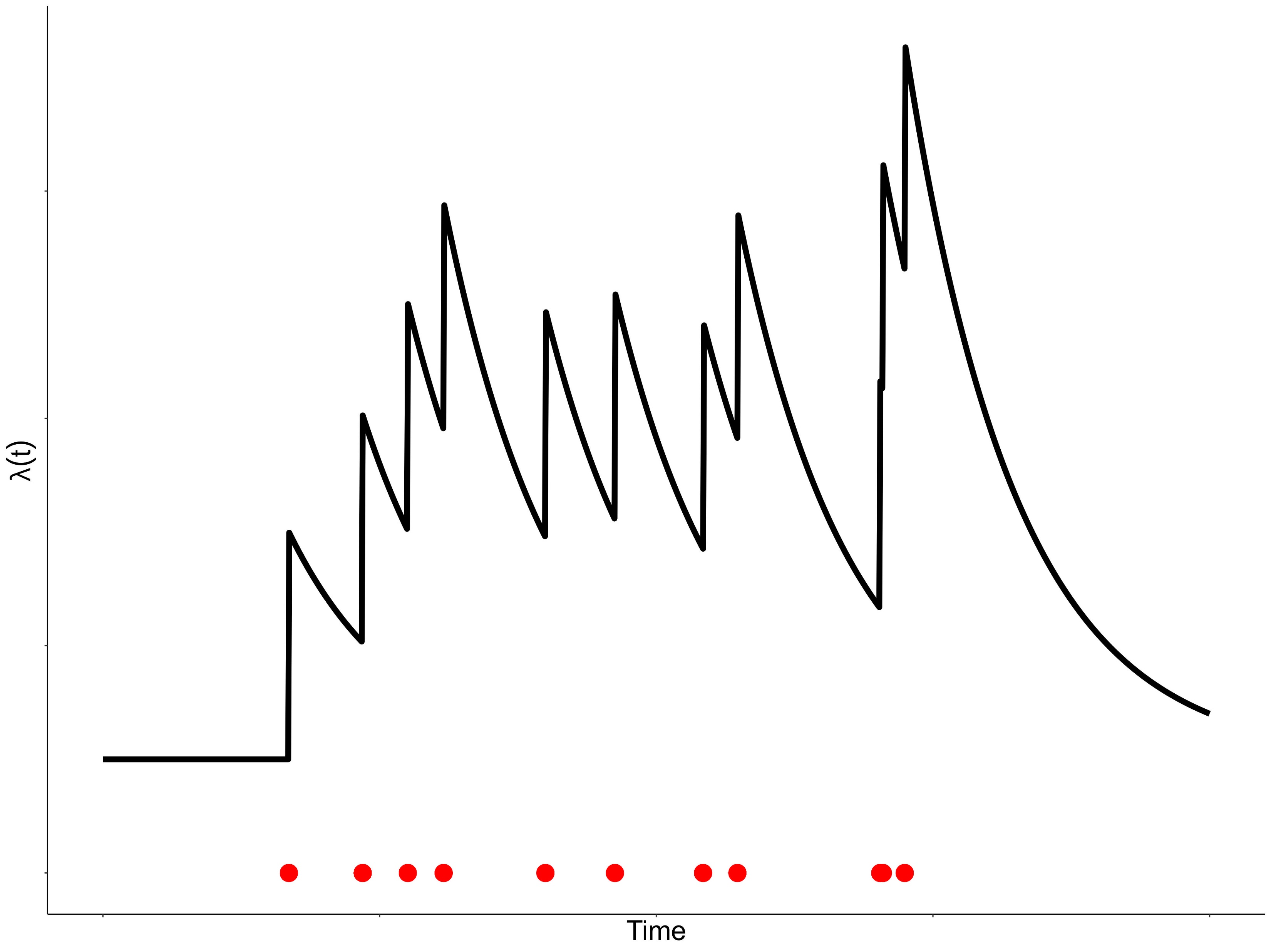 [Speaker Notes: Initial intensity is \mu, after each events jumps by \alpha, decays back down at \beta]
Spatio-temporal Hawkes Process
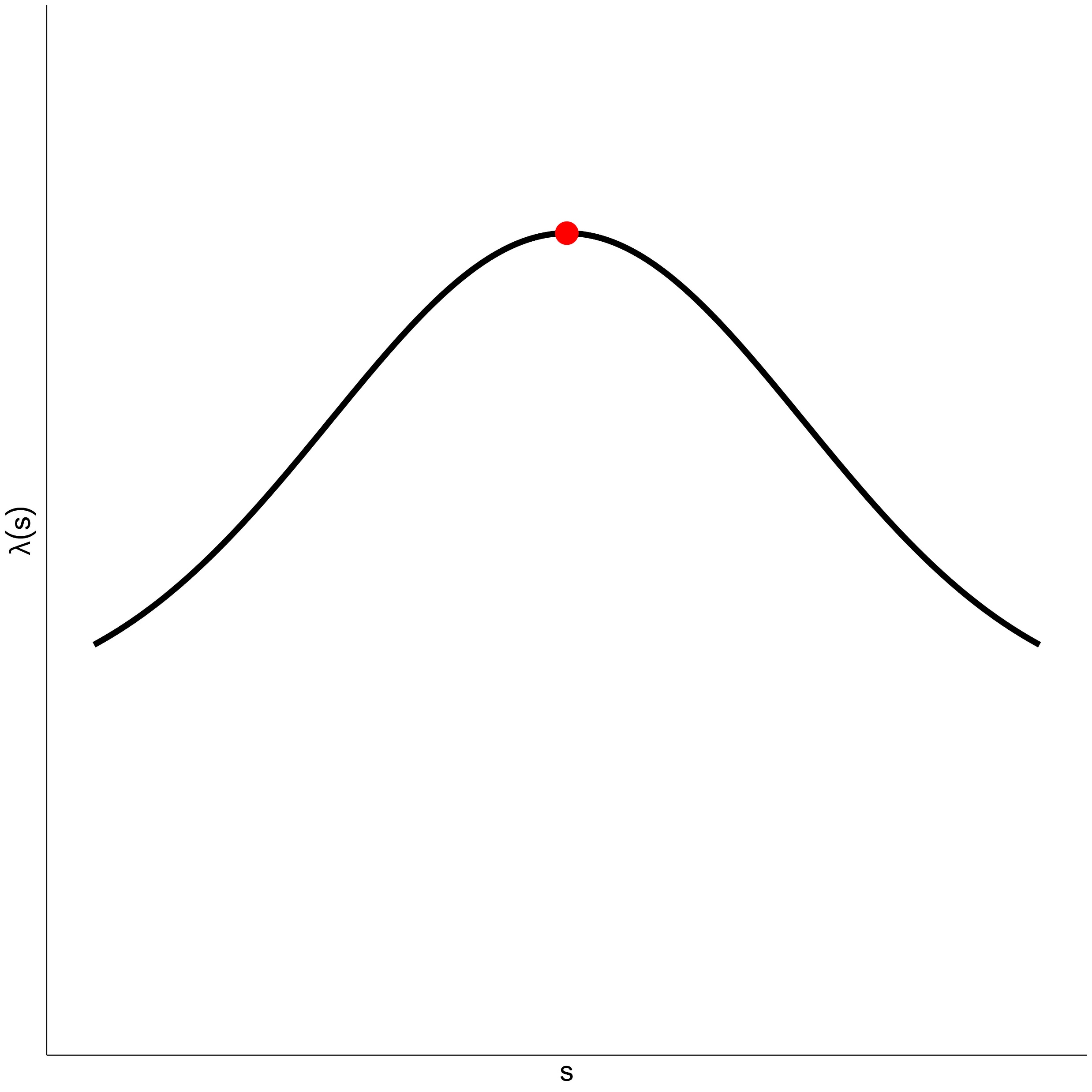 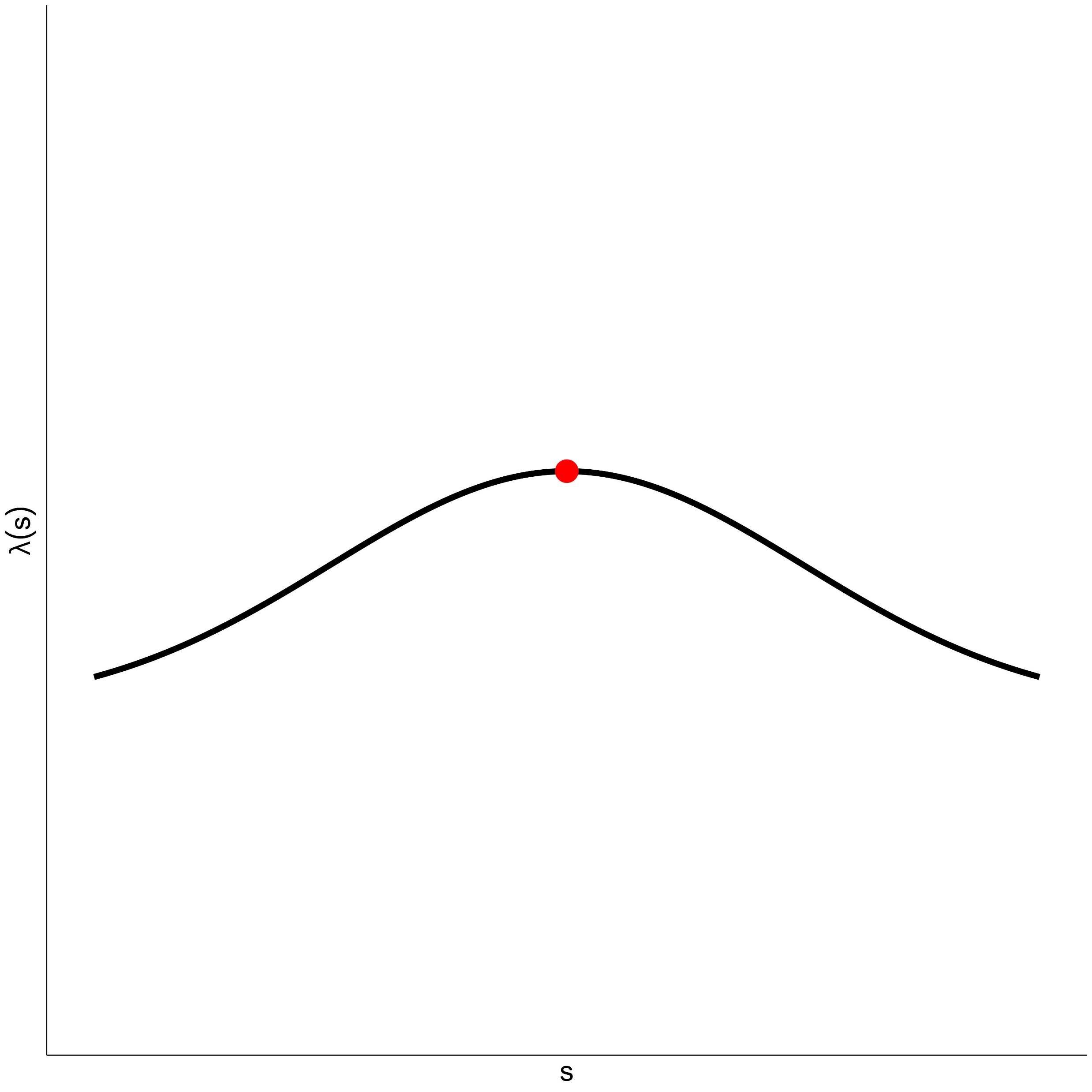 Before event
t = 0
t = 1
[Speaker Notes: Normal spike (in space) decays exponentially in time]
Hawkes Solution
If we see an animal somewhere, we expect to see it there at a higher rate in the near future, i.e self-excitement
So we could model detections like a spatial-temporal Hawkes process (except that detections only take place at cameras, rather than in continuous 2D space)
This approach has been attempted in a previous thesis1
[1]: Kolev, A. A. (2020). Extensions of Self-Exciting Point processes with Applications in Seismology and Ecology. PhD thesis, University College London
[Speaker Notes: Kolev model is like a discrete version of ST Hawkes]
1D Example
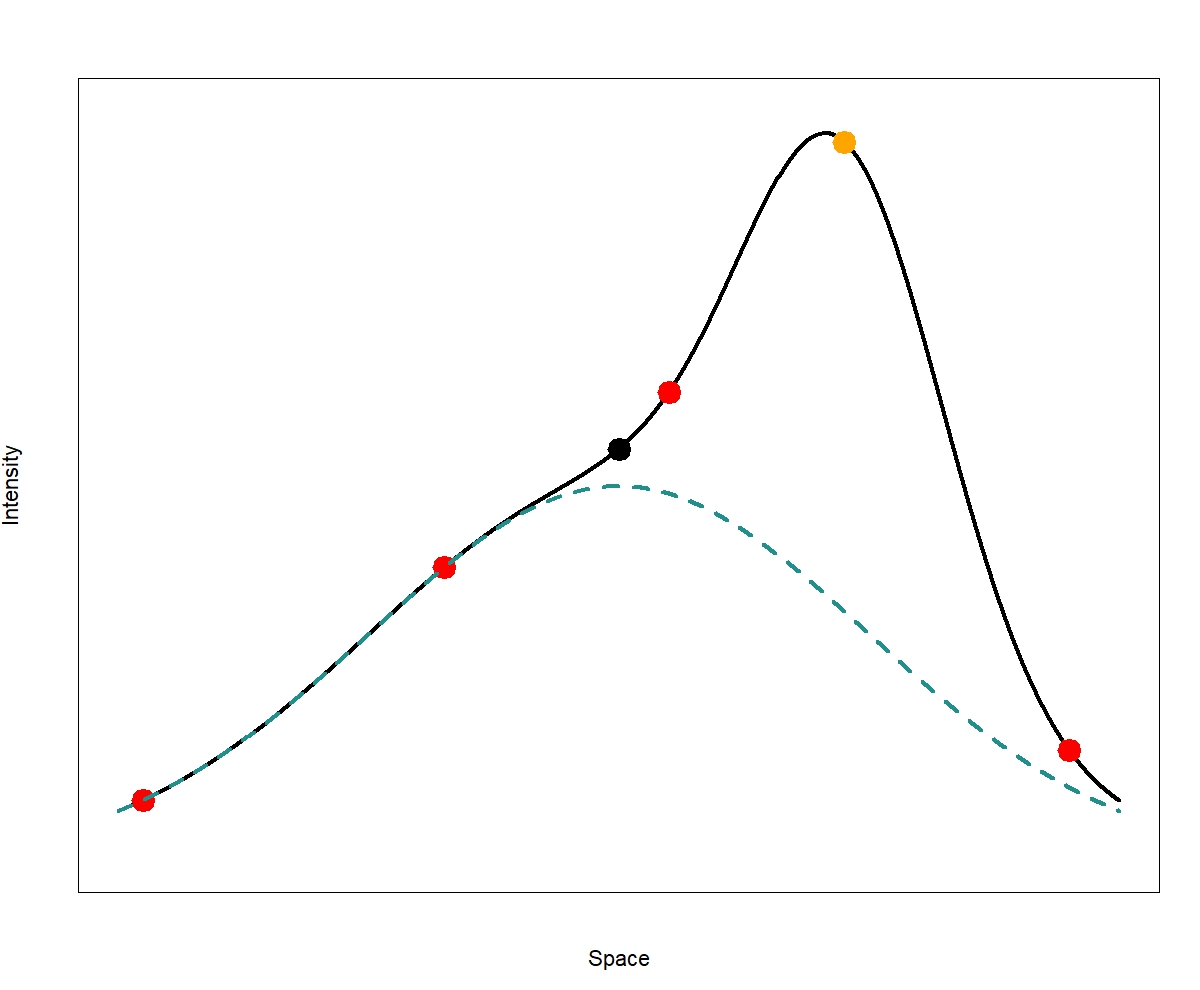 No previous detections
After detection
Implication of this model
Intuitively, shortly after a detection, the animal is now less likely to be detected far away from where it was last detected. 
However in this formulation, after a detection the intensity of detections will increase for all cameras, though it may be negligible at far-away cameras.
Implication of this model
Intuitively, shortly after a detection, the animal is now less likely to be detected far away from where it was last detected
However in this formulation, after a detection the intensity of detections will increase for all cameras, though it may be negligible at far-away cameras 
The animal’s overall detectability should not change because it has been detected
This formulation is also known to result in positively biased population estimates.
SESCR
[Speaker Notes: SESCR: Self-Exciting Spatial Capture-Recapture]
Mixture Weights
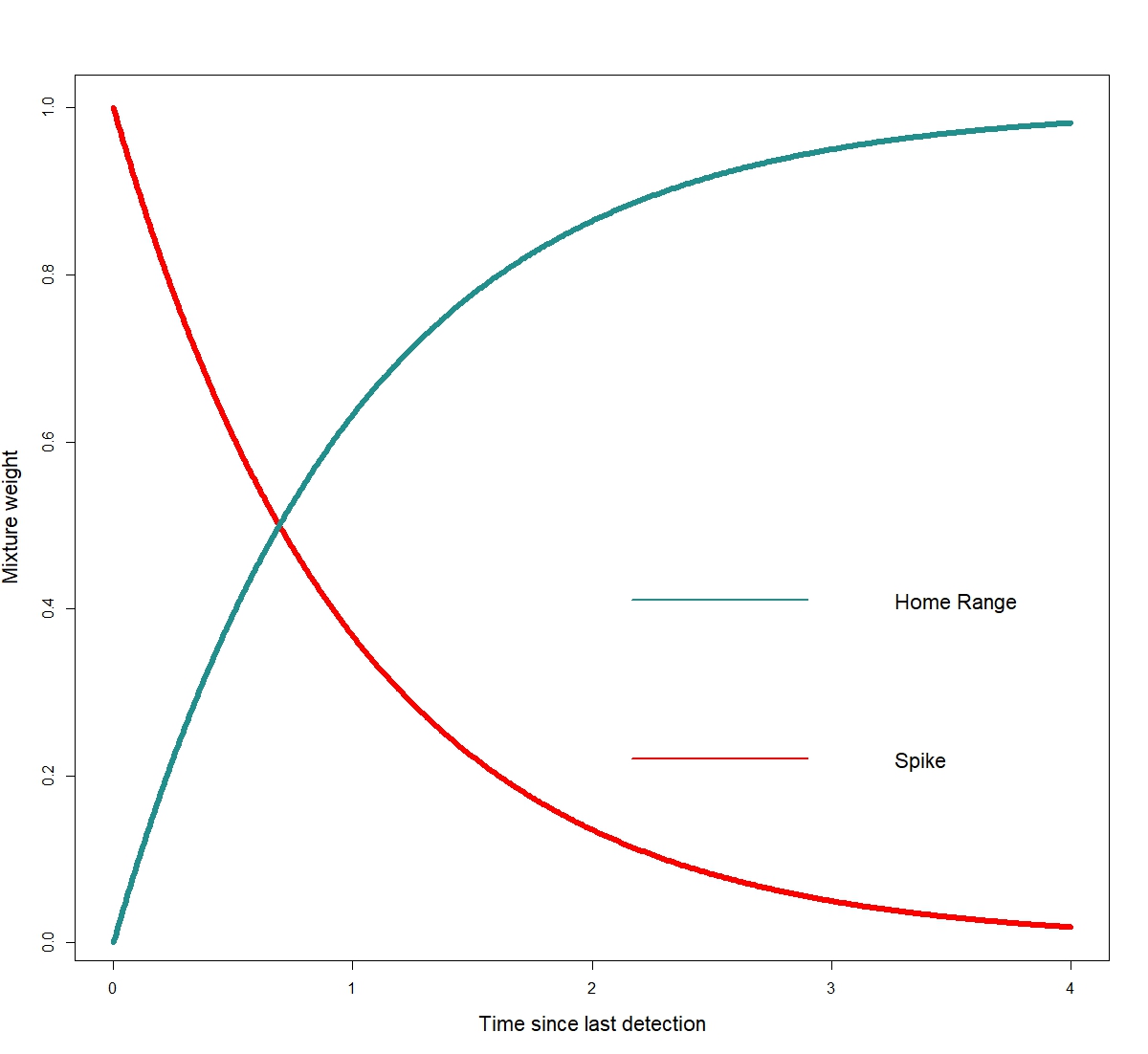 The mixture weight on the second normal distribution decays exponentially, as in a traditional Hawkes process
Example I
t = 0
t = 1
Example II
t = 2
t = 3
[Speaker Notes: Constant volume under curve]
Mathematical Formulation
Model Fitting
SCR is typically fit by MLE (marginalizing over the latent activity centres). The secr R package is popular. 

Fitting SESCR by MLE (using TMB) sometimes resulted in biased estimates, so we are using a Bayesian framework and fitting with NIMBLE.
Simulation Results: Population Density
25 cameras in grid pattern
Study area is 1x1 square
Detections per simulation range from 52-213, mean 122
48 simulations for each study duration
Animals move according to an OU process
Simulation Results: Home Range Size
25 cameras in grid pattern
Study area is 1x1 square
Detections per simulation range from 52-213, mean 122
48 simulations for each study duration
Animals move according to an OU process
[Speaker Notes: OU process for animal movement. Our method less biased.]
Case Study: Manas Leopards
In 2010-11, cameras were used to observe leopards in Manas, Bhutan over a 91 day period
Times of detections available to nearest day
K = 29 cameras
n = 22 observed individuals
82 observations in total
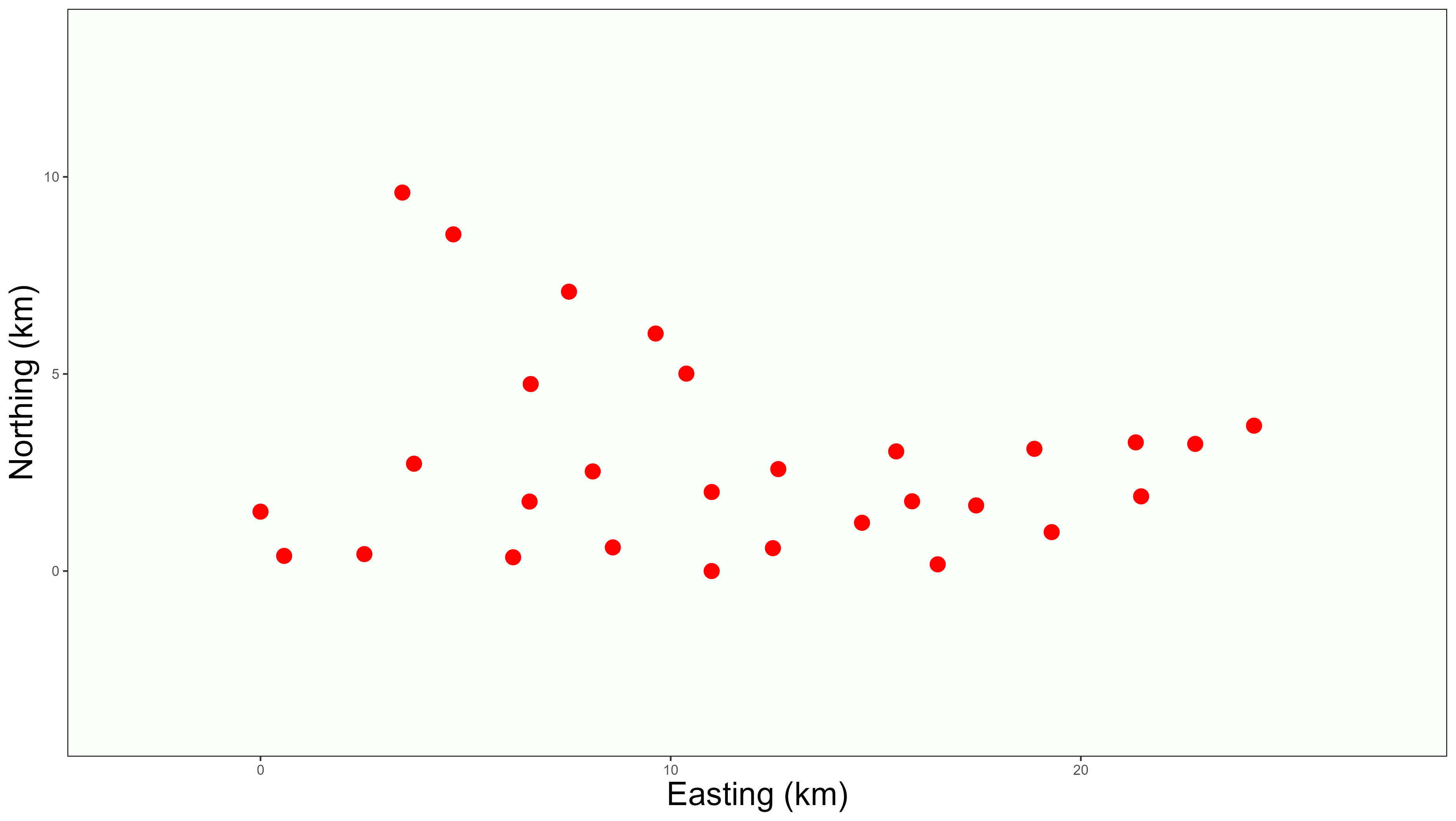 Goldberg, Joshua F. et al. (2016). Data from: Examining temporal sample scale and model choice with spatial capture-recapture models in the common leopard Panthera pardus [Dataset]. Dryad. https://doi.org/10.5061/dryad.mr1pt
Manas Results
[Speaker Notes: 1000 units =24221.7 UTM meters]
Manas Results
Case Study: Nagarahole Tigers
In 2014-15, a similar study of tigers was performed in Nagarahole, India over a 45 day period 
Times of detections available to nearest minute
K = 162 cameras
n = 86 observed individuals
355 observations in total
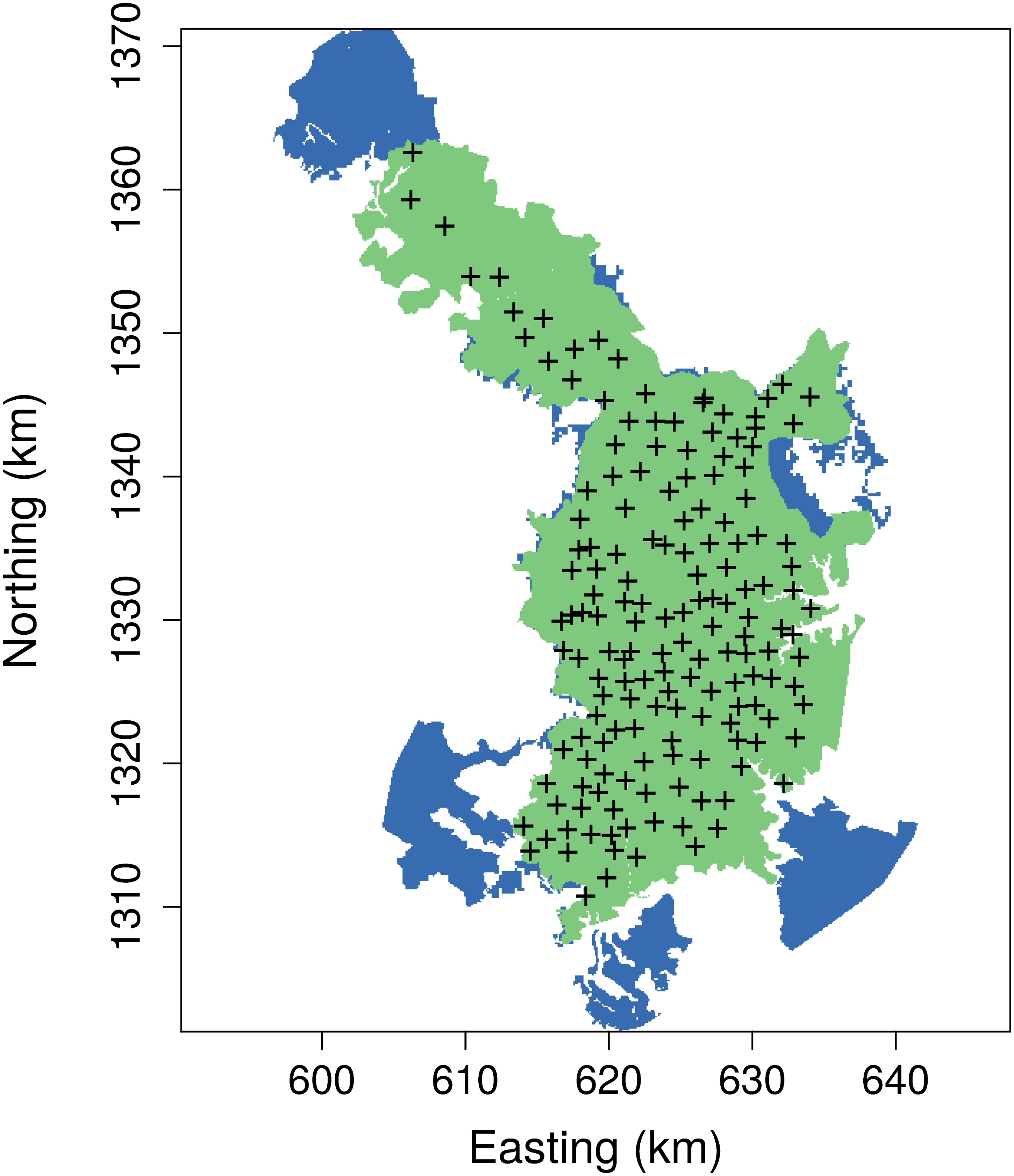 Dorazio RM, Karanth KU (2017) A hierarchical model for estimating the spatial distribution and abundance of animals detected by continuous-time recorders. PLOS ONE 12(5): e0176966. https://doi.org/10.1371/journal.pone.0176966
Nagarahole Results
[Speaker Notes: 1000 units =27879 utm]
Nagarahole Results
[Speaker Notes: 1000 units =27879 utm]
Conclusion
SCR, while a useful method that has become widely accepted, makes physically implausible assumptions about animal movement that results in bias. 
Our proposed method SESCR improves on SCR by making more realistic assumptions about animal movement and taking advantage of continuous-time data. 
SESCR estimates of population and home range size were less biased than SCR in simulation studies.